Büchi Automata
Nabarun Deka(UG Maths)
        Deepak Poonia(Mtech CSA)
Overview :
Motivation :
Bϋchi’s motivation: Decision procedure for deciding truth of first-order logic statements about natural numbers and their ordering.
He was interested in showing that the Monadic second order(MSO) logic of infinite sequences was decidable.
Bϋchi Automata :
Definition :
A Bϋchi Automaton is a finite automaton A = (Q, Σ, δ, S, F), where
Q : Finite set of states.
Σ : Finite set of input alphabet.
S :  Set of Start states.
F :  Set of final states.
δ ⊆ (Q × Σ × Q ) is the transition relation.
Acceptance Condition for Bϋchi Automata :
Example 1 :
Accepts all words over {a,b} that have infinitely many a’s.
Example 1 :
Accepts all words over {a,b} that have infinitely many a’s.
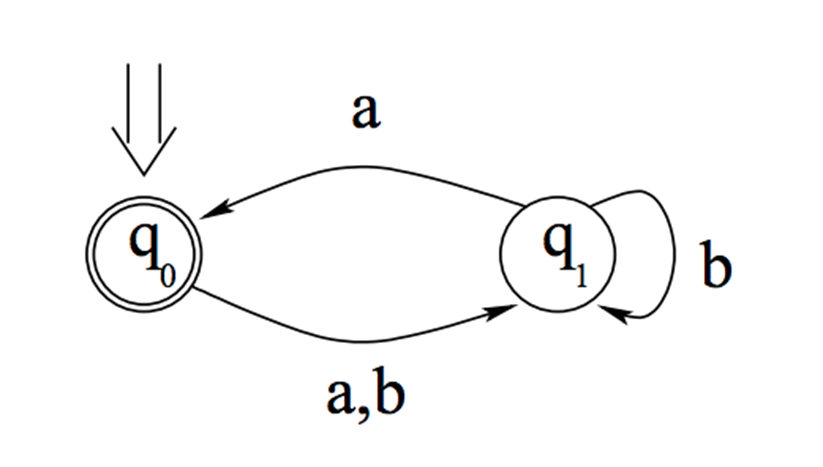 Example 1 :
Accepts all words over {a,b} that have infinitely many a’s.









Observe that this is a DBA.
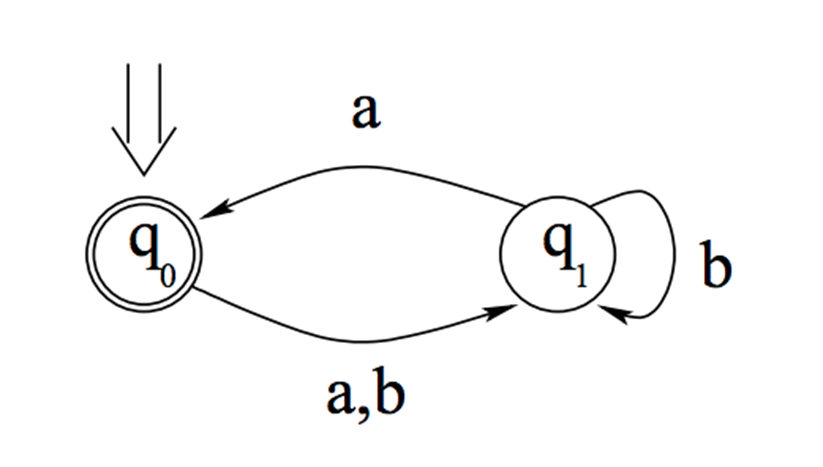 Example 2 :
Accepts all words over {a,b} that have Only finitely many a’s.
Example 2 :
Accepts all words over {a,b} that have Only finitely many a’s.
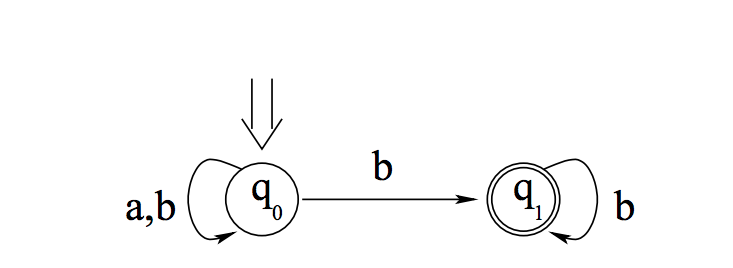 Example 2 :
Accepts all words over {a,b} that have Only finitely many a’s.







Observe that this is NBA.
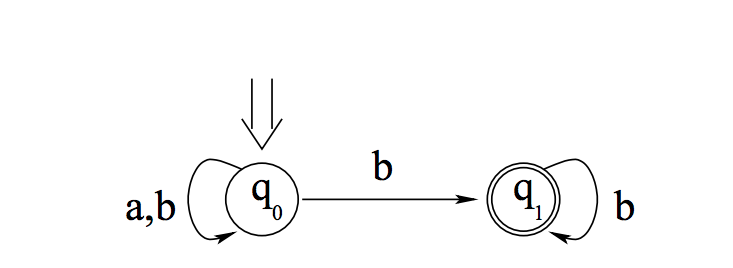 Deterministic Bϋchi Automata :
Deterministic Bϋchi Automata :
Proof :
(Only if part) : Treat the DBA as a DFA over finite words.
(If part) : Treat the DFA as DBA.
NBA Vs. DBA :
NBA has strictly more power than DBA.
There exists languages that can be recognized by NBAs But No DBA can recognize them.
Example : Can we design a deterministic Buchi automaton that accepts the set of words over {a , b} with only finite number of a’s?
NBA Vs. DBA :
NBA has strictly more power than DBA.
There exists languages that can be recognized by NBAs But No DBA can recognize them.
Example : Can we design a deterministic Buchi automaton that accepts the set of words over {a , b} with only finite number of a’s?

No DBA can recognize this language.
   Why?
Proof :
Characterizing Bϋchi-recognizable languages:
Characterizing Bϋchi-recognizable languages:
Characterizing Bϋchi-recognizable languages:
Theorem 2 :  A language is Bϋchi-recognizable iff it is ω-regular.
Proof :
Proof :
If U is regular, then Uω is Bϋchi-recognizable.
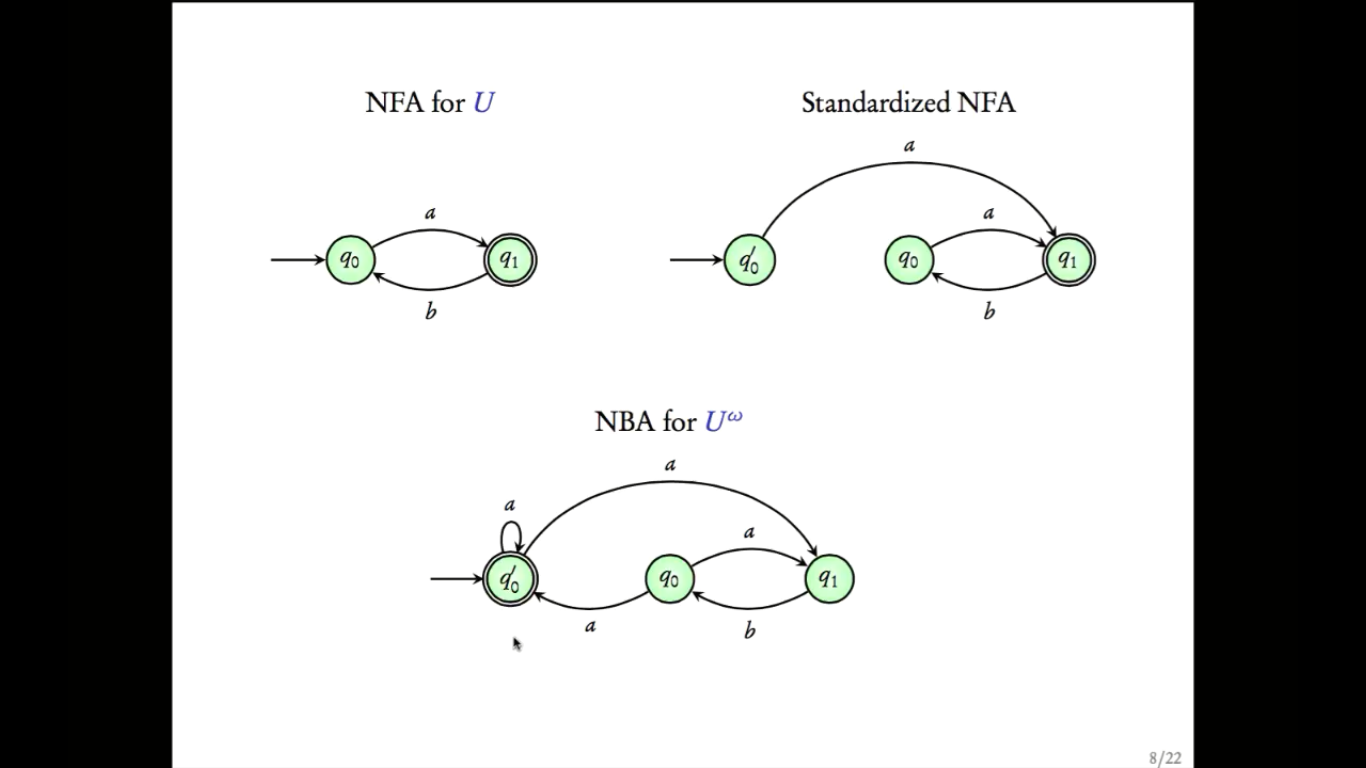 If U is regular, then Uω is Bϋchi-recognizable.
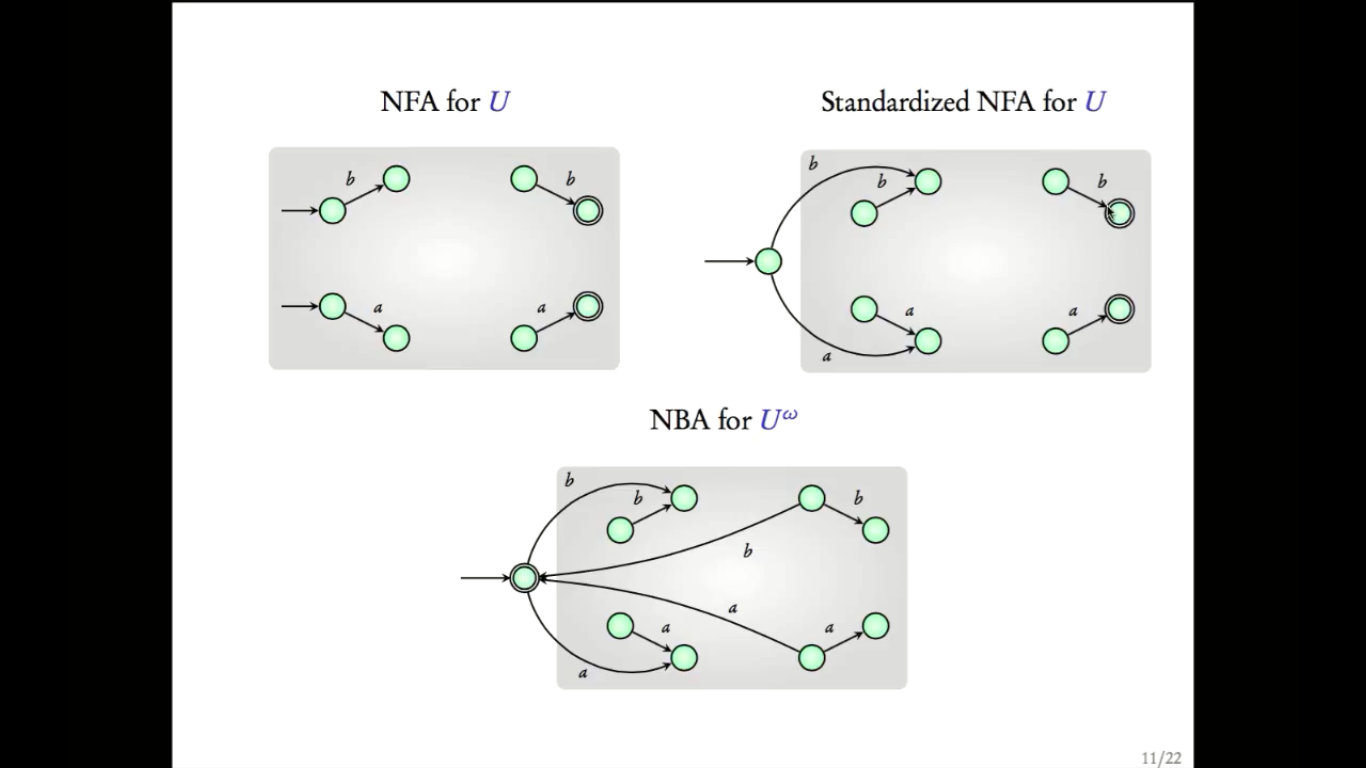 If U is regular and L is Bϋchi-recognizable then UL is Buchi recognizable.
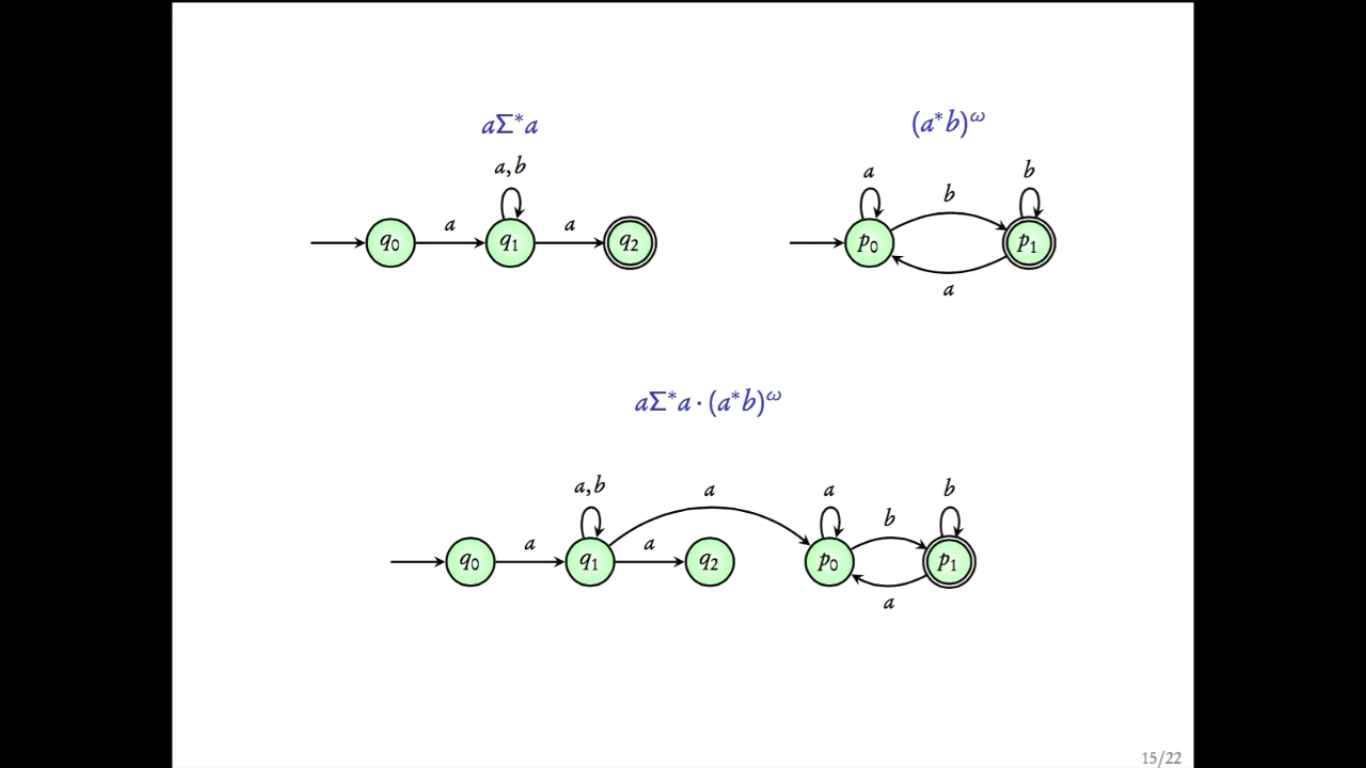 If U is regular and L is Bϋchi-recognizable then UL is Buchi recognizable.
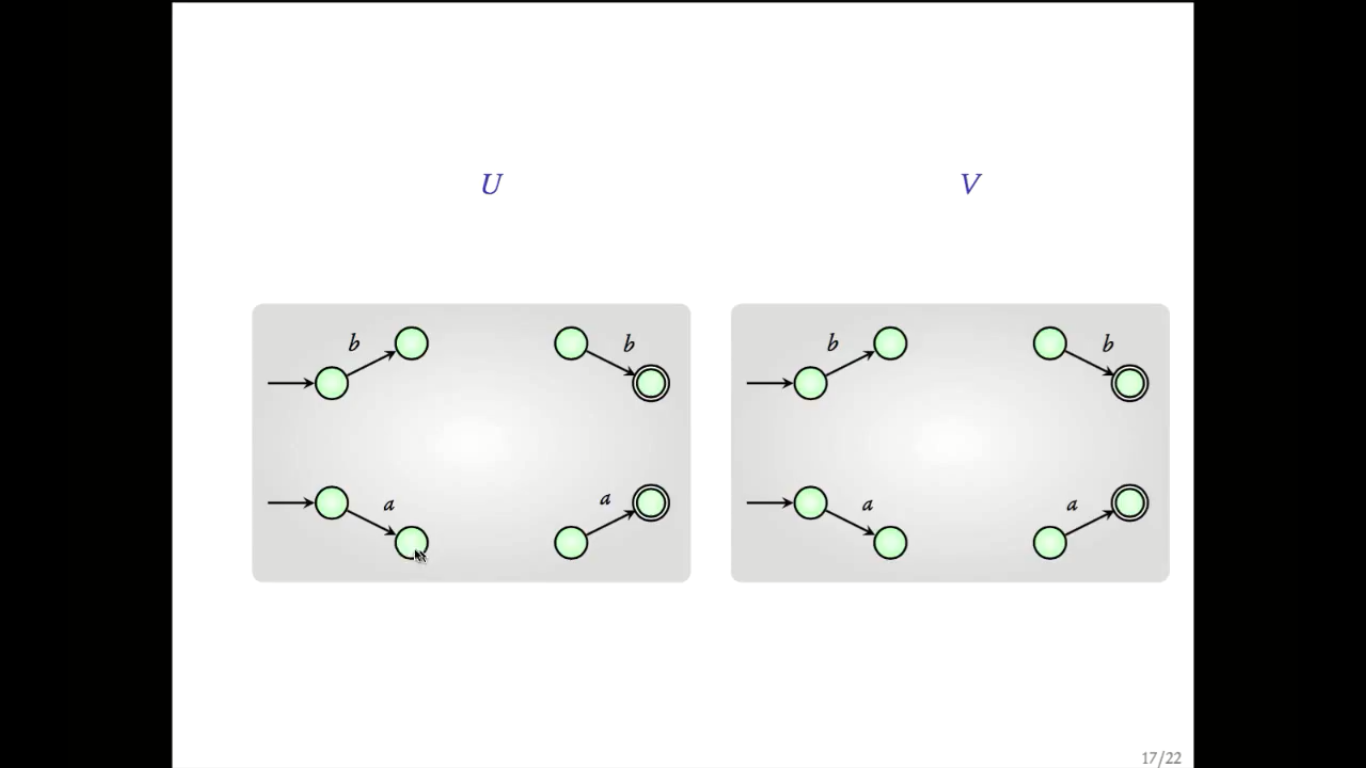 If U is regular and L is Bϋchi-recognizable then UL is Buchi recognizable.
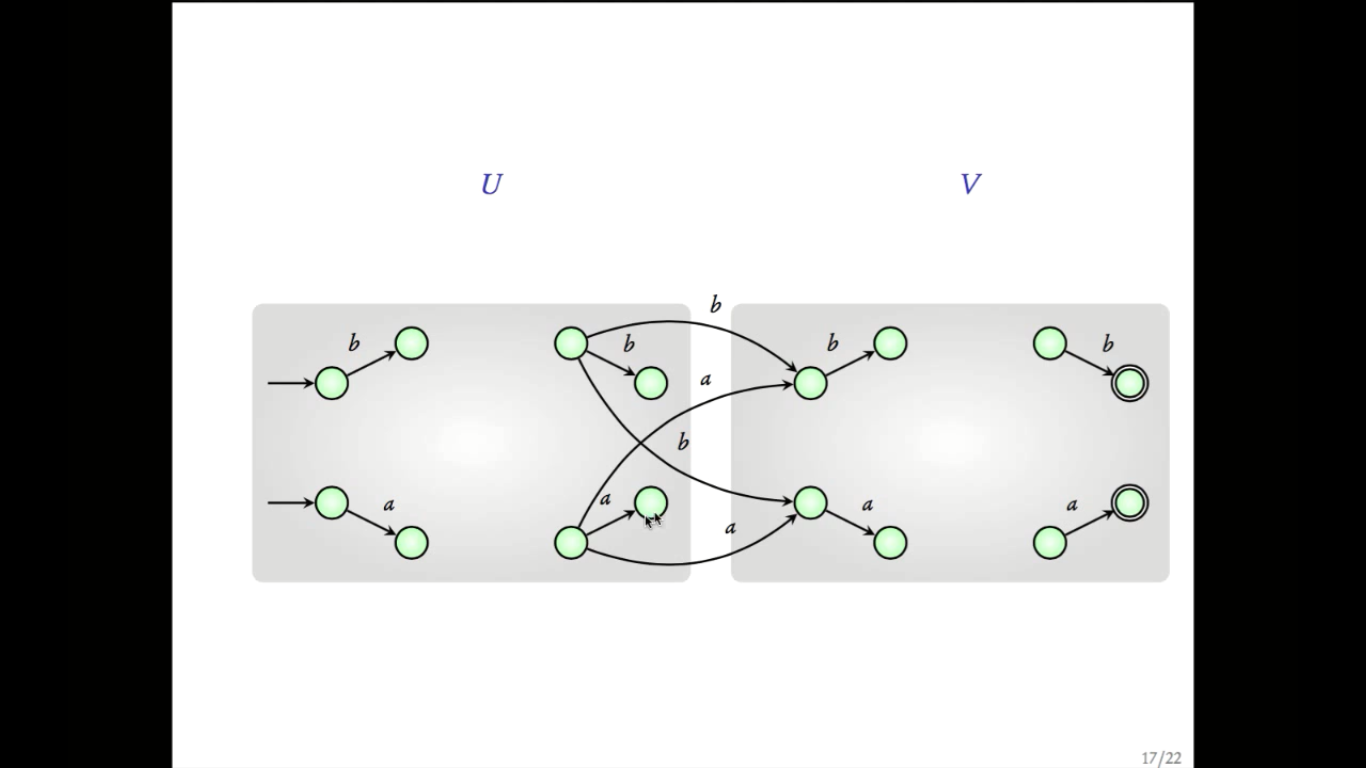 Closure Properties :
Buchi recognizable languages are closed under the following operations:
Finite Union.
Finite Intersection.
Projection
Complementation
Closure under Finite Union :
Let L1 and L2 be languages over ∑⍵ , that are recognised by Büchi automata 
B1 = (Q1, Σ, δ1, S1, F1) and B2 = (Q2, Σ, δ2, S2 , F2 ) respectively, then,

Recogniser for L1 U L2 is  :

B = (Q1∪ Q2 , δ1 ∪ δ2 , S1∪ S2 , F1 ∪ F2 ). 

It is easy to see that for every word w ∈ ∑⍵, the NBA B has an accepting run on w iff at least one of the NBA’s B1 and B2 has an accepting run on w.
Closure under finite intersection :
Construction for Intersection :
G = S1 × G2 × {2}.

Image source : Survey report of Buchi Automata by Madhvan Mukund, 2011.
Construction for Intersection :
Closure under Projection :
Closure under Projection :
Closure under complementation :
The construction for complementation is highly non-trivial, so we will visit it at the end.
MSO theory of one successor
Buchi’s original motivation to study automata on infinite words was to solve a decision problem from logic. 
The logic he looked at is called the Monadic Second Order logic of One successor (abbreviated as S1S).
The logic is interpreted over the natural numbers (N_0). Its called a logic of one successor because we are dealing with the natural numbers, where each number has one unique successor.
MSO theory of one successor
Formally, the logic is defined as follows:
	Terms : 0, x, y, z, succ(x), succ(succ(y)), succ(0)
	Atomic Formulas: Let t,t’ be terms. The atomic formulas are
				t = t’
				t \in X , where X is a subset variable
	Formulas: These are built from atomic formulas using Boolean operators AND, OR and NOT, and the existential quantifier \exists. (since it’s a second order logic, we can quantify over subsets also)

We have the usual notion of interpretation of formulas.
Examples
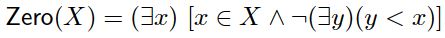 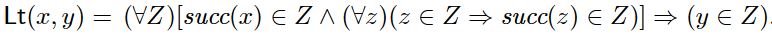 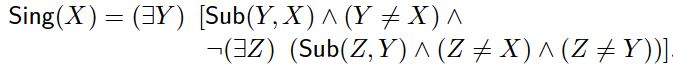 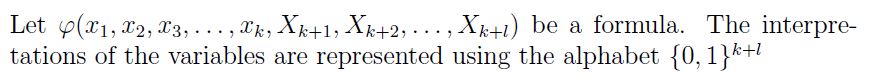 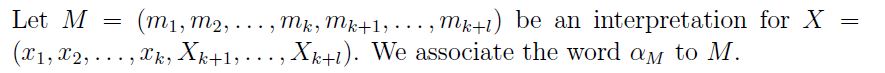 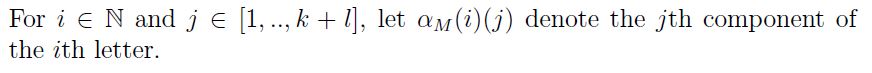 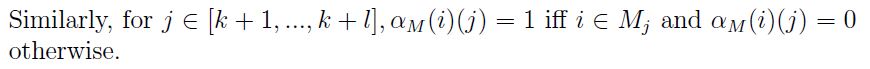 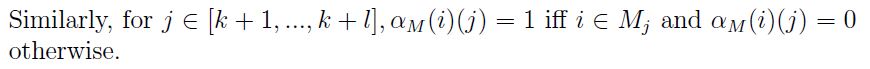 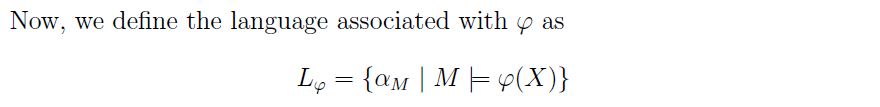 Theorem:
Proof Strategy : 
Step 1 : Simplify the syntax (This is purely for convenience)
Step 2 : Induct on the structure of the simplified formula –
	i) Construct automatons that recognize atomic formulas
	ii) Use the closure properties of ω – regular languages to construct automatons for general formulas
Simplification of Syntax
We remove all individual variables from the formula. Our simplified formula has only set variables.
Atomic formulas:
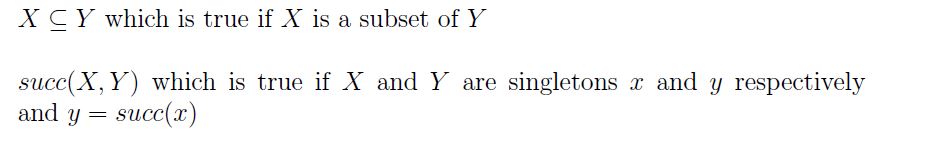 Simplification of Syntax
Eliminate nested occurrences of successor function.
Example : for the atomic formula



	we replace it by
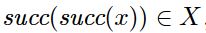 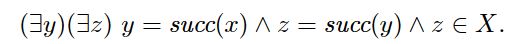 Simplification of Syntax
We then eliminate the atomic formula 



	by replacing it with
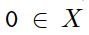 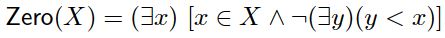 Simplification of Syntax
Finally, we eliminate singleton variables using the formula


For example 
 

 will be written as
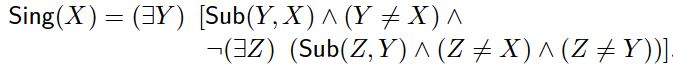 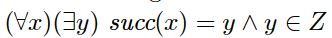 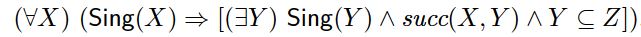 Automaton for
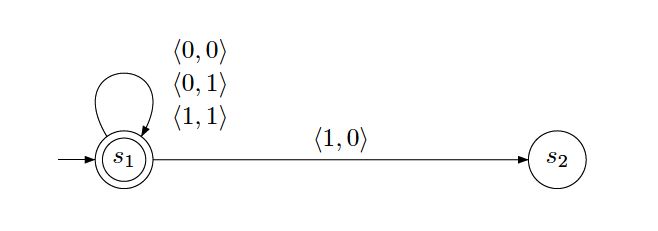 Automaton for
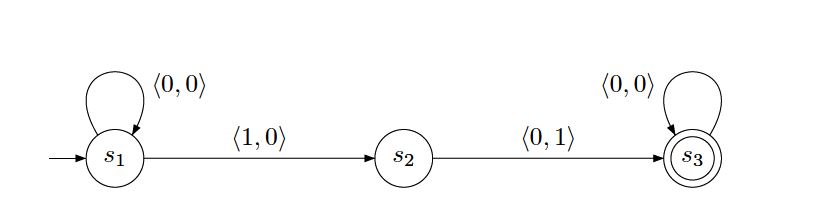 Inductive step
The inductive step follows from the closure properties of regular languages.
Issue with sentences
The construction works for formulas.
If the formula is a sentence, when we project out the last free variable, we will end up with an unlabeled directed graph. We just check if there is an unlabelled path that starts from a start state and visits a final state infinitely often.
This is equivalent to checking if the graph has a strongly connected component X which contains a final state f, and is reachable from some start state.
ω- regular languages are S1S definable
ω- regular languages are S1S definable
Theorem
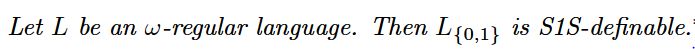 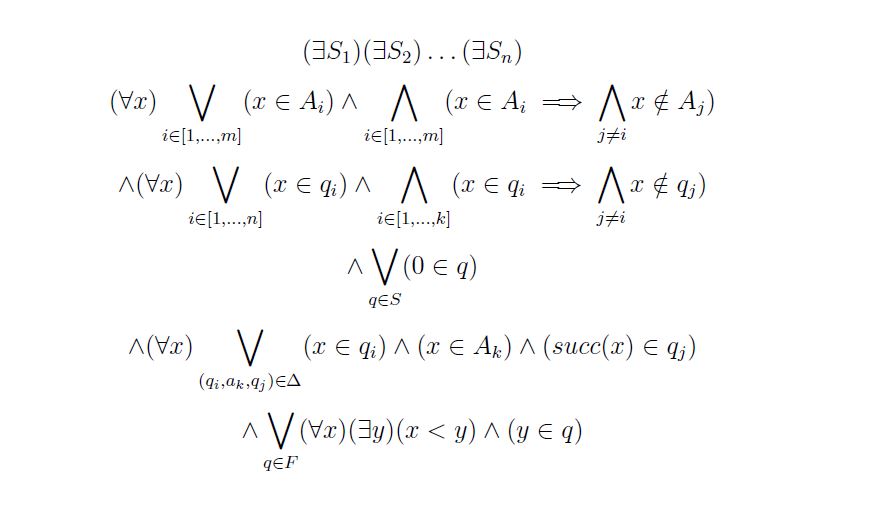 Complementing deterministic Buchi automata
Complementing non deterministic Buchi automata
https://www.react.uni-saarland.de/teaching/automata-games-verification-08/notes/notes3.pdf

https://www.react.uni-saarland.de/teaching/automata-games-verification-08/notes/notes4.pdf
References :
https://www.cmi.ac.in/~sri/Courses/MCSV/Slides/lecture6.pdf
https://www.cmi.ac.in/~kumar/words/lecture07.pdf
https://www.cmi.ac.in/~madhavan/papers/pdf/iisc2011-buchi.pdf
https://nptel.ac.in/courses/106/106/106106136/